February 2020
MAC Privacy and PMKSA Caching
Date: 2020-02-14
Authors:
Slide 1
Michael Montemurro, BlackBerry
February 2020
Abstract
CID 2689 requested a means for a STA to use PMKSA caching while it dot11MACPrivacyActivated is true.





The purpose of this presentation is to propose a solution to the comment.
Slide 2
Michael Montemurro, BlackBerry
February 2020
High Level Solution Description
The model for association is as follows:
Device associates to a BSS with a random MAC address and generates a SA
As part of the security association, a PMKID is generated.
Device disassociates from network
Device changes MAC address to new random address.
Device attempts to associate to BSS with cached PMK the PMKID.
AP recognizes the PMKID and STA establishes a new SA (and generates a new PMKID)
Note that any network state associated with the old MAC address would be lost.
Slide 3
Michael Montemurro, BlackBerry
February 2020
Requirements
The AP and STA would advertise/negotiate an association with this capability.
A new PMKID will be generated for each subsequent association (to prevent tracking) 
The STA and AP generate a new PMKID (rPMKID) each association
The feature expedites the establishment of a security association – changing the MAC address will affect bridging and higher layer communications.
The solution will work for any AKM.
Slide 4
Michael Montemurro, BlackBerry
February 2020
Solution
AP advertises support for rPMKSA caching in Extended RSNE
STA associates and signals intention to use rPMKSA caching
A new PMKID will be generated for each subsequent association (to prevent tracking) 
The STA and AP generate a new PMKID (rPMKID) each association
If this feature is supported by both STA and AP, the STA includes the rPMKID in the PMKID List field at Association. 
NOTE: The feature expedites the establishment of a security association – changing the MAC address will affect bridging and higher layer communications.
Slide 5
Michael Montemurro, BlackBerry
February 2020
rPMKID derivation
The rPMKID is derived from the PTK for each association, recall PTK is:
(NOTE: FT and FILS have different PTK derivations)
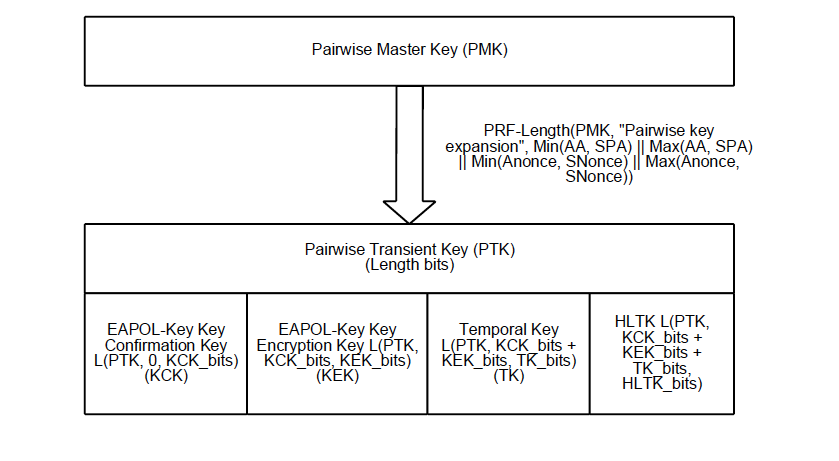 Slide 6
Michael Montemurro, BlackBerry
February 2020
rPMKID Derivation Options
Adopt an approach based on TGaz D2.0 for PASN:
Option 1. Using IEEE 802.11 KDF
rPMKID = L(0, 128, HMAC-HASH(HLTK, "rPMKID expansion")

Option 2. Using IETF RFC 5869
rPMKID-PRK = HKDF-Extract(current PMKID, HLTK) 
rPMKID = HKDF-Expand(rPMKID-PRK, "rPMKID expansion", 16)
Slide 7
Michael Montemurro, BlackBerry
February 2020
Next Steps
Produce text submission based on this presentation and feedback received.
Slide 8
Michael Montemurro, BlackBerry